Zoie
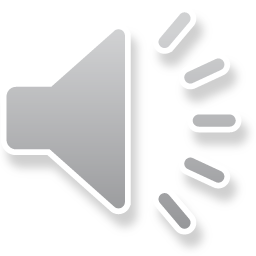